প্রিয় শিক্ষার্থী স্বাগতম
কৃষি শিক্ষা
নবম শ্রেণি
সময়ঃ ৪০মিঃ
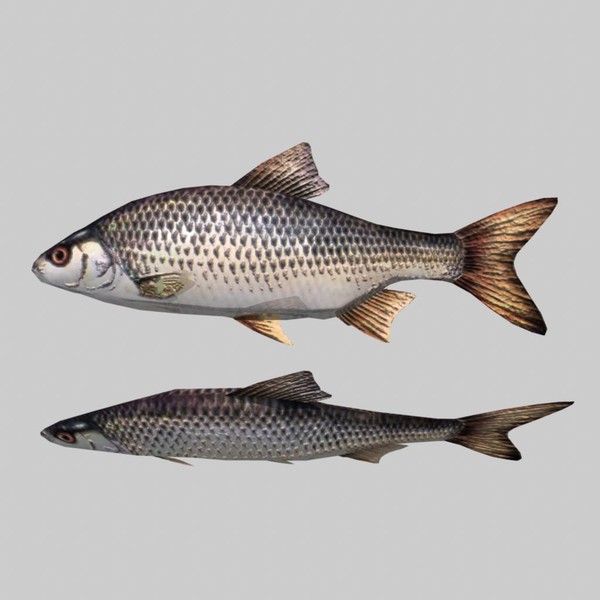 পুকুরে মাছ চাষ
৩য় অধ্যায়
পৃষ্ঠা নং-১১২
শিখন ফলঃ
১।মাছ চাষ পদ্বতি বলতে পারবে।
২।পানির গুনাগুন ব্যাখ্যা করতে পারবে।
৩।ভৌত,রাসায়নিক,জৈবিক গুনাগুন বর্ননা করতে পারবে।
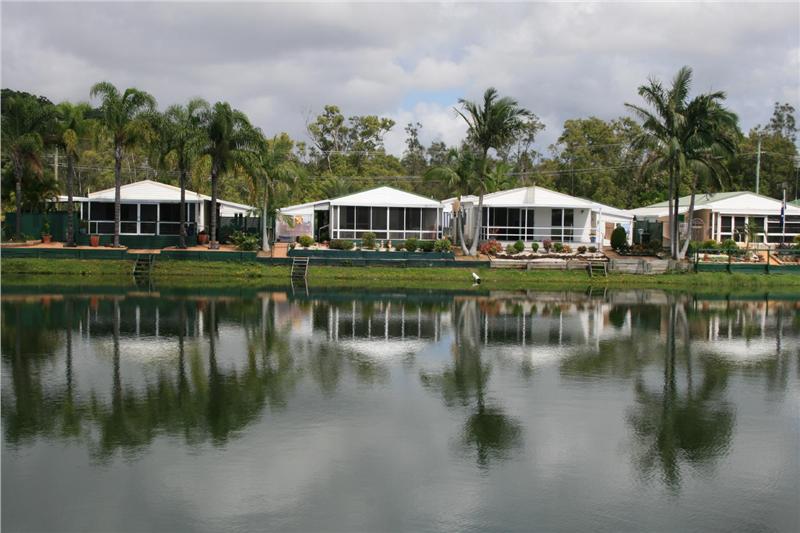 ছবি
পুকুরে মাছ চাষ
পুকুরে মাছ চাষ
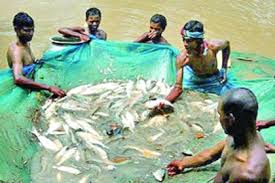 জোড়ায় কাজঃ
১।মাছ চাষের জন্য পুকুরে সার প্রয়োগ বর্ননা কর?
মূল্যায়নঃ
১।পানির গুনাগুন কয়টি ও কি কি?
২।জৈবিক গুন কি?
৩।পানির গভীরতা ও তাপ মাত্রা কত হওয়া উচিত?
বাড়ির কাজঃ
১।রাক্ষুসে ও অবাঞ্চিত মাছ দুরীকরন বর্ননা কর?
পরিচিতিঃ
মোঃ বিলাল হোসেন  
 সহকারী শিক্ষক
মাদাম বিবির হাট শাহজাহান উচ্চ বিদ্যালয়।                         
সীতাকুন্ড, চট্টগ্রাম।
ধন্যবাদ